«Детский Техномир» 
Познавательное развитие детей на основе технического конструирования в условиях реализации ФГОС ДО – приоритетное направление дошкольного образования Пермского края
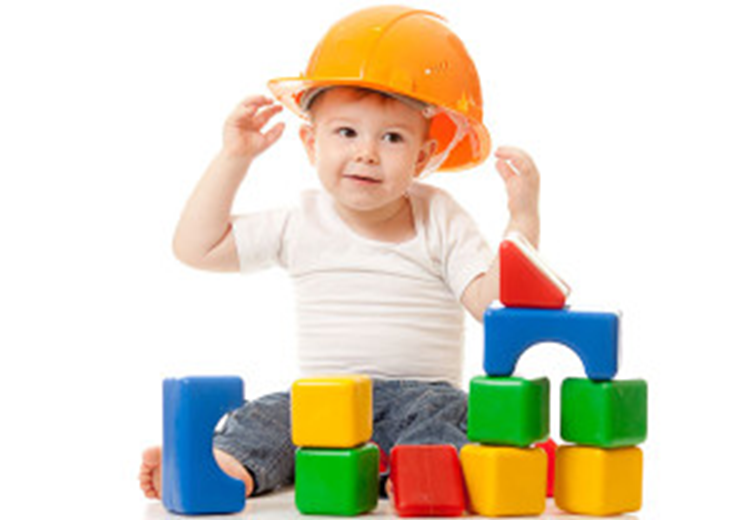 Систему дошкольного образования с учетом социально-экономических потребностей региона

Федеральный закон «Об образовании в РФ» 
(п.1., п.2., п.3 статьи 20)

Потребность в инженерных кадрах – на 1 января 2017 года в Пермском крае
11 953 промышленных предприятий и организаций
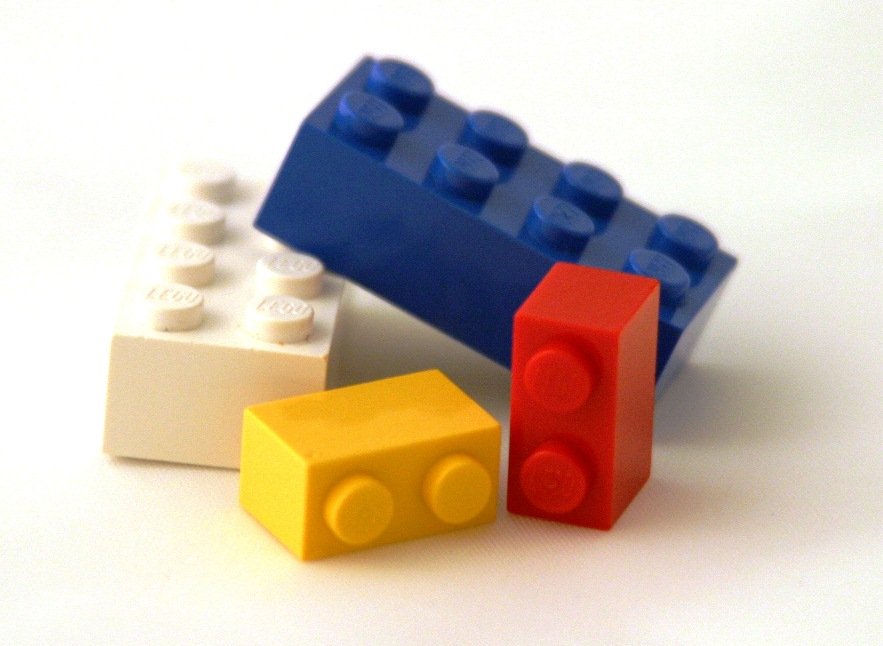 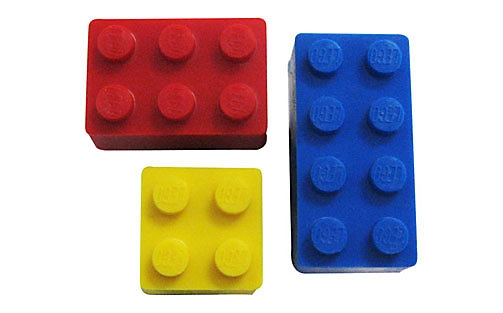 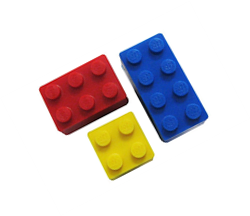 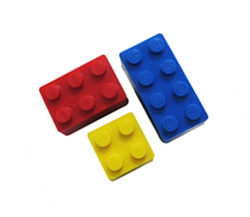 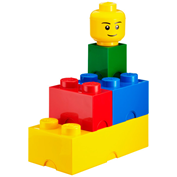 Техническое конструирование
Отображение реально существующих объектов, с моделированием их основных параметров:
 из строительного материала,
 из деталей конструкторов, имеющих разные способы крепления,
из крупногабаритных модульных блоков.
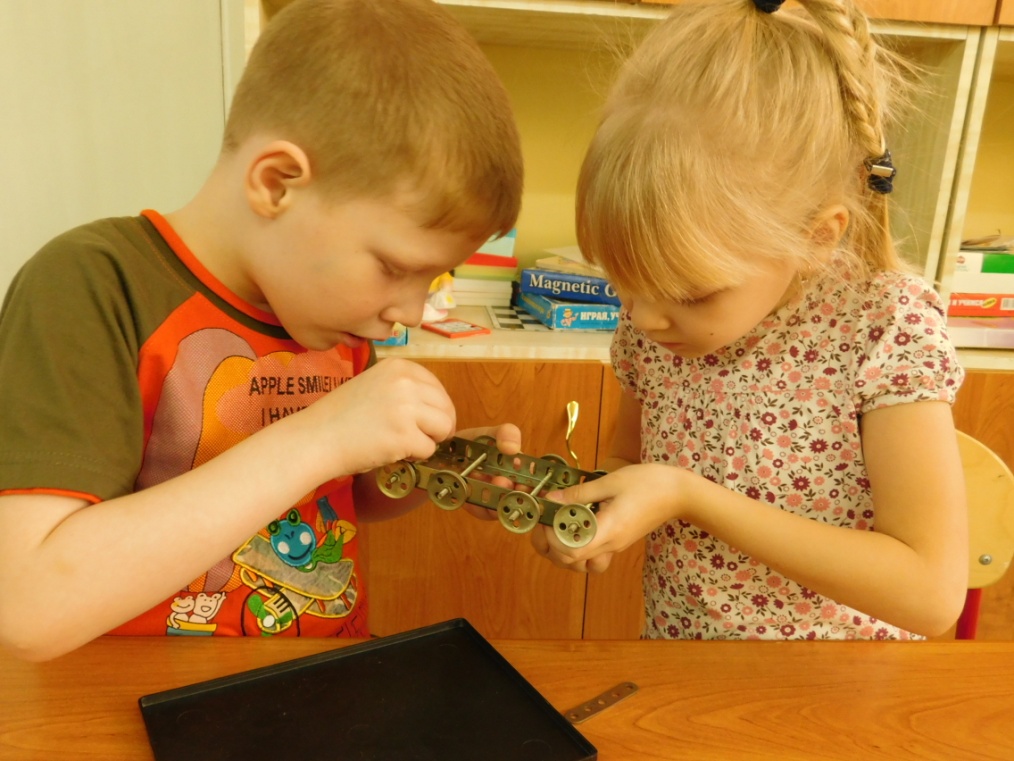 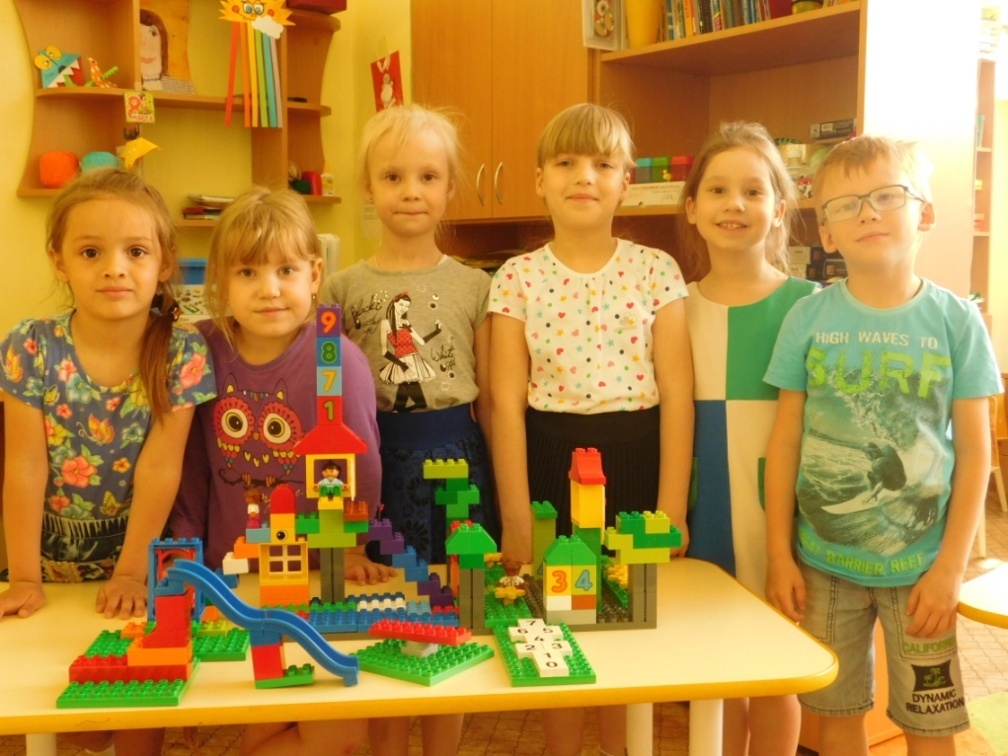 [Speaker Notes: Перестали обращать ( а может и не обращали на технические задачи, не умеем совершенно ставить задачи инженерные)]
Задачи в программе Л.В. Куцаковой(подготовительная к школе группа)
Развивать конструкторские навыки по условиям.
Плоскостное моделирование и построение схем ( анализ схем , чертежей).
Строить схемы и делать зарисовки будущих объектов.
История робототехники.
Упражнять в составлении планов строительства. 
Самостоятельные исследования в конструировании.
Конструировать двигающиеся механизмы (рычаг).
Использование блока в механизмах ( ременная передача). 
Зубчатое колесо, зубчатая передача, особенность вращательного движения.
Презентовать оригинальные личные модели,  критично относиться к  своей работе и деятельности сверстников.
Ракетоноситель
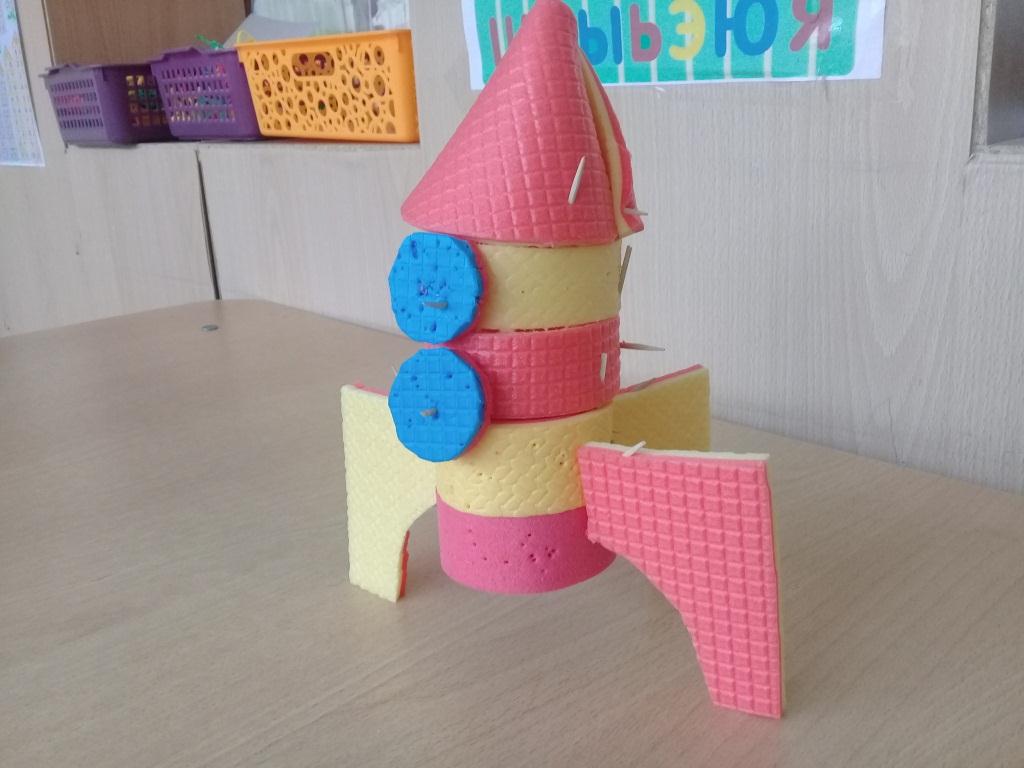 Самолет
Троллейбус
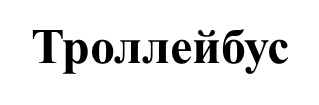 Что такое технологическая карта
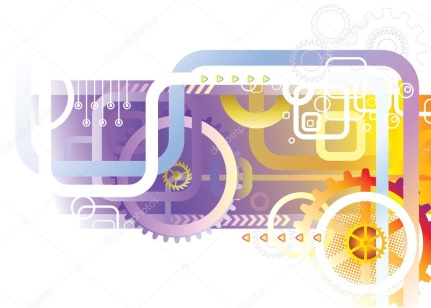 Технологическая карта изучения темы в рамках программы «Детский ТехноМир»  — это документ, который содержит сведения о содержании работы педагога, способы и последовательность изучения определенной темы (механизма), задания для детей, предполагаемые результаты на каждом уровне изучения темы, перечень необходимых ресурсов
Специфика программы «Детский Техномир» - ознакомление, создание и экспериментирование с (узлами) механизмами, приводящими в движение технические предметы с помощью разнообразного материала и конструкторов
РЫЧАГ
КОЛЕСО (ОСЬ)
ПОРШЕНЬ
НАКЛОННАЯ ПЛОСКОСТЬ
ВИНТ
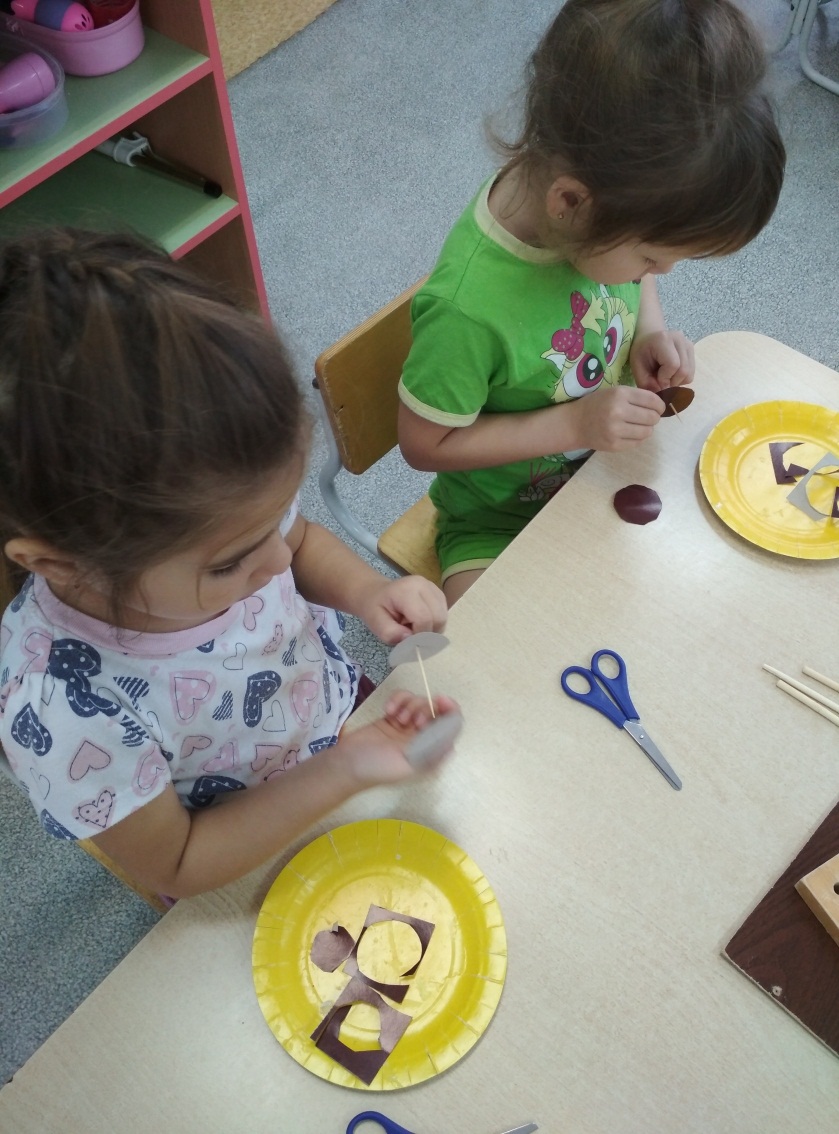 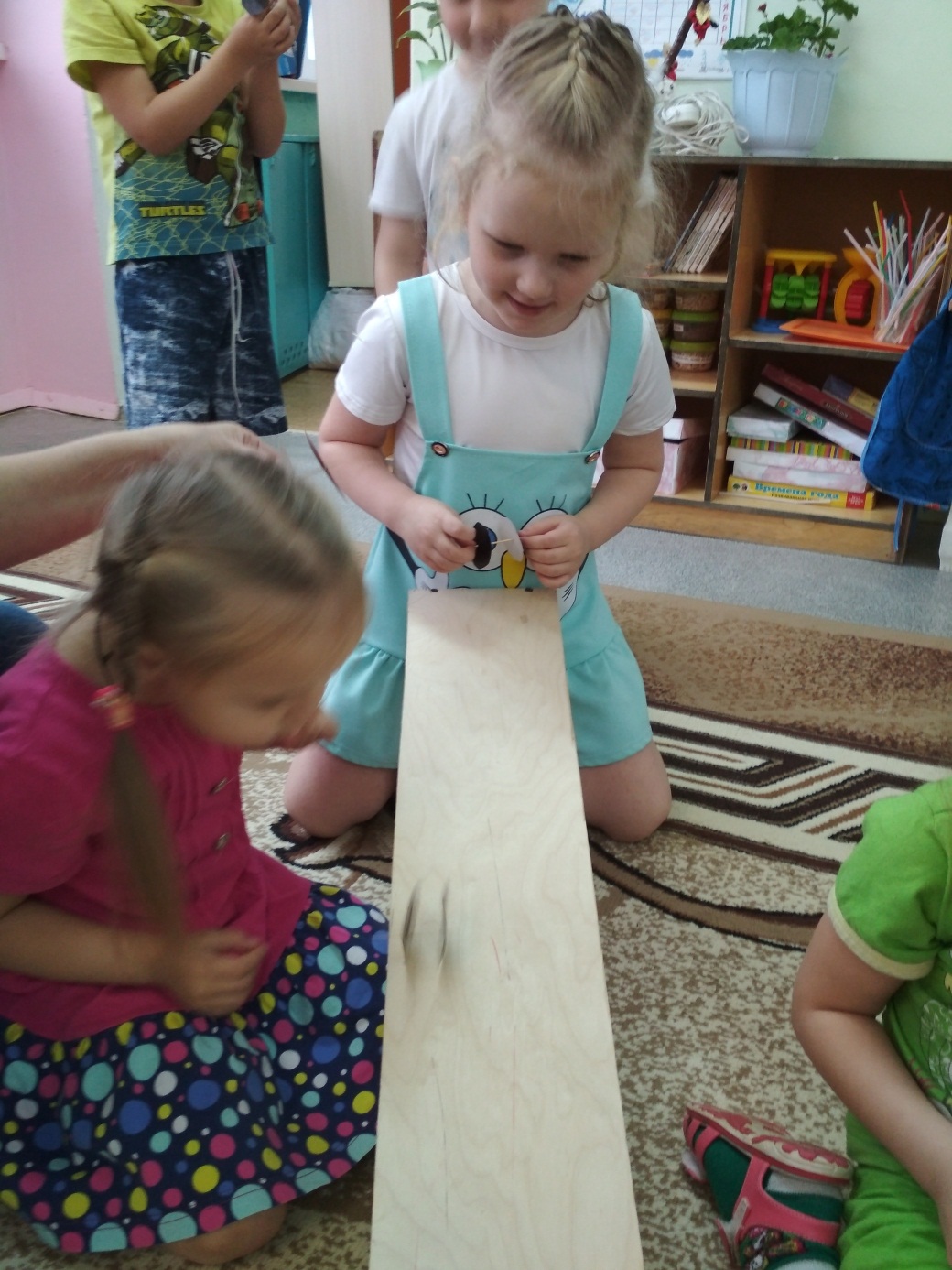 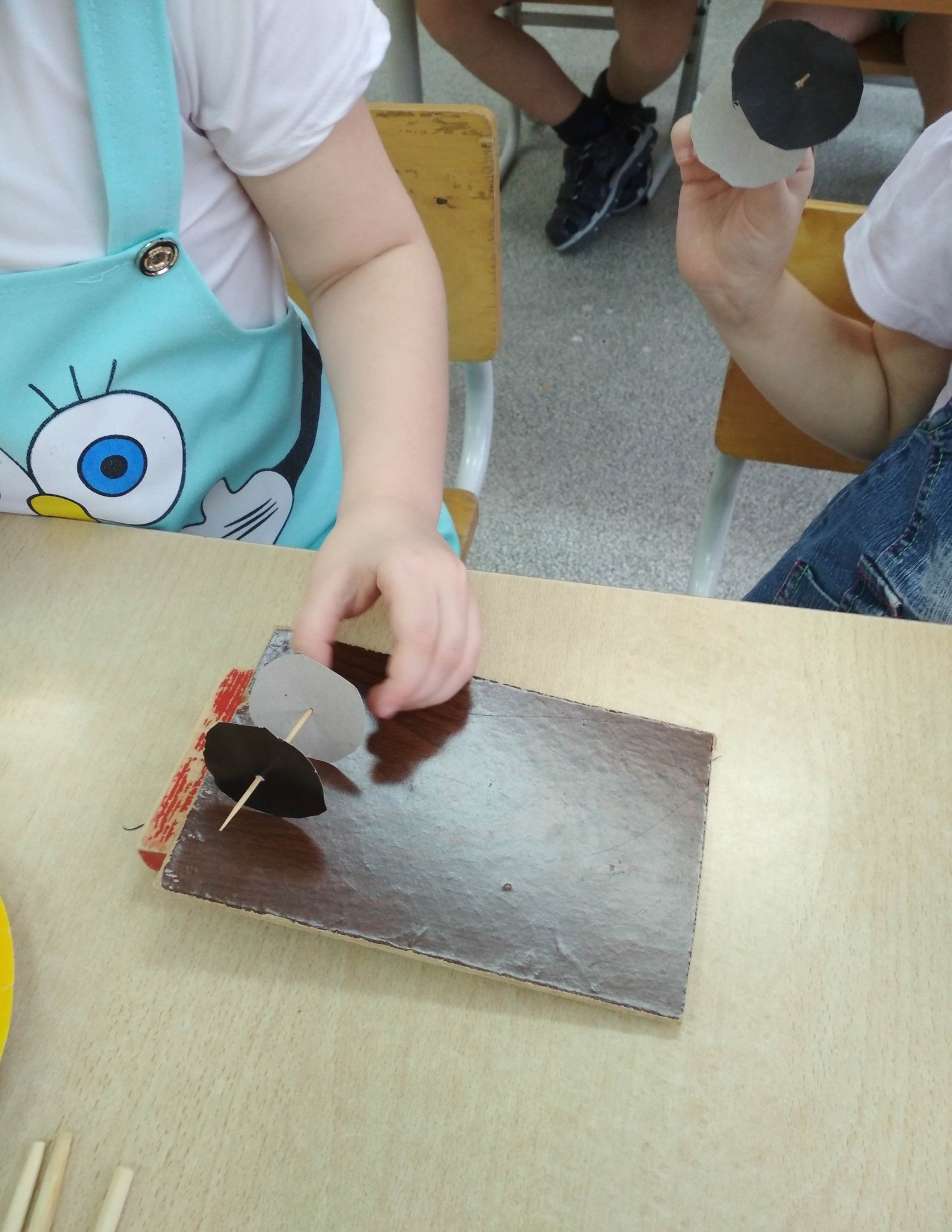 Колесо обозрения
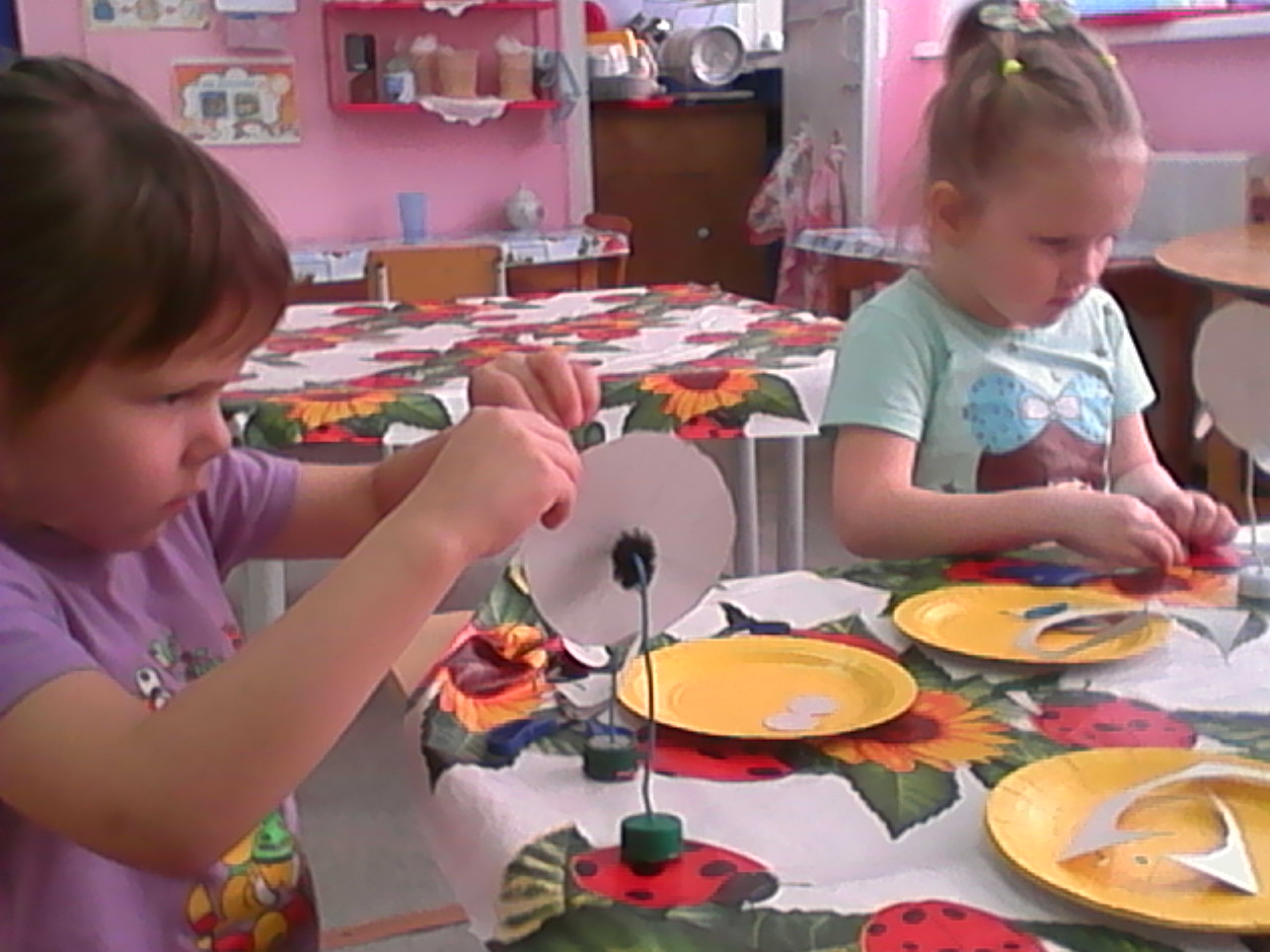 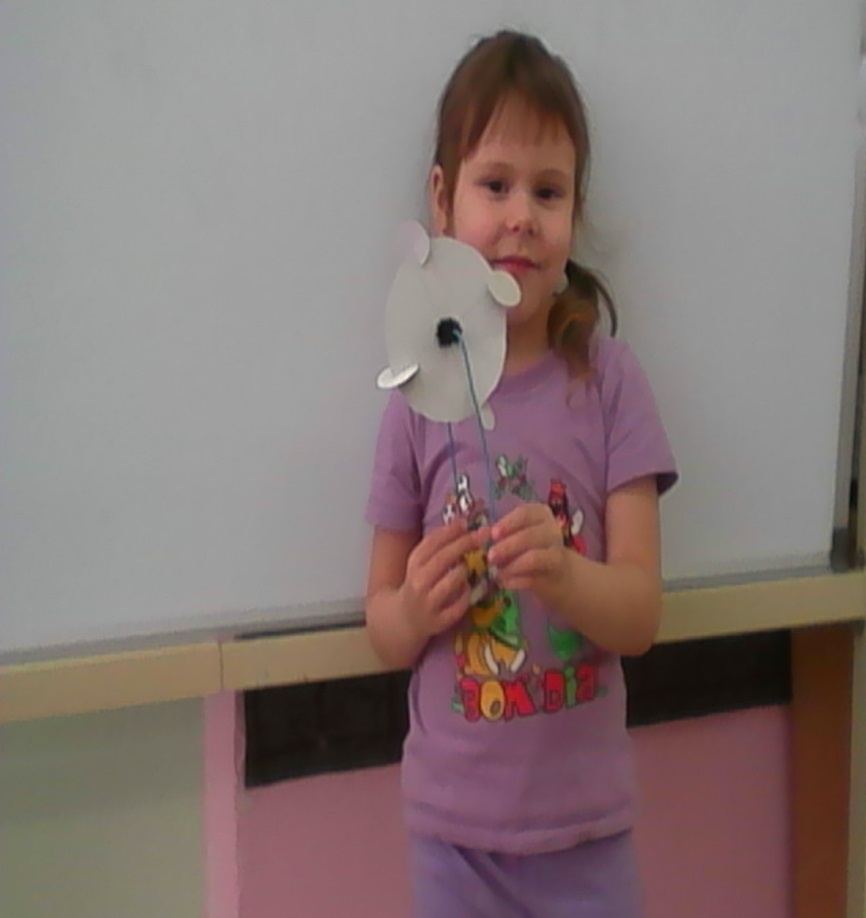 Колесо, наклонная плоскость
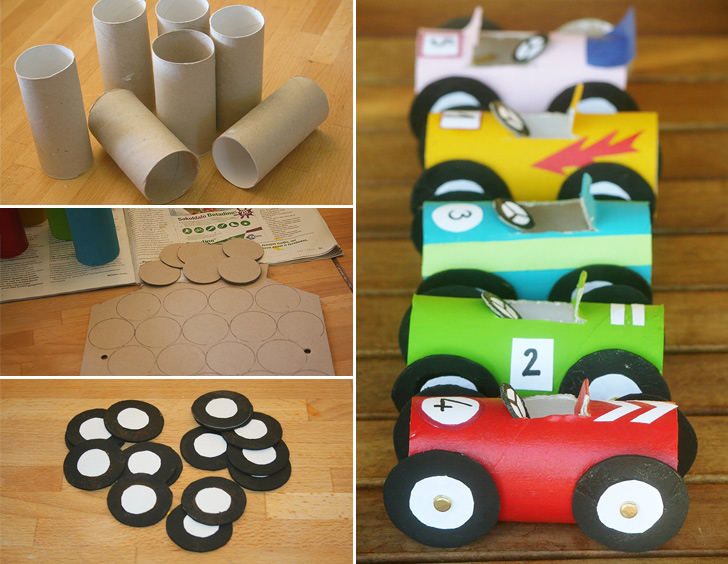 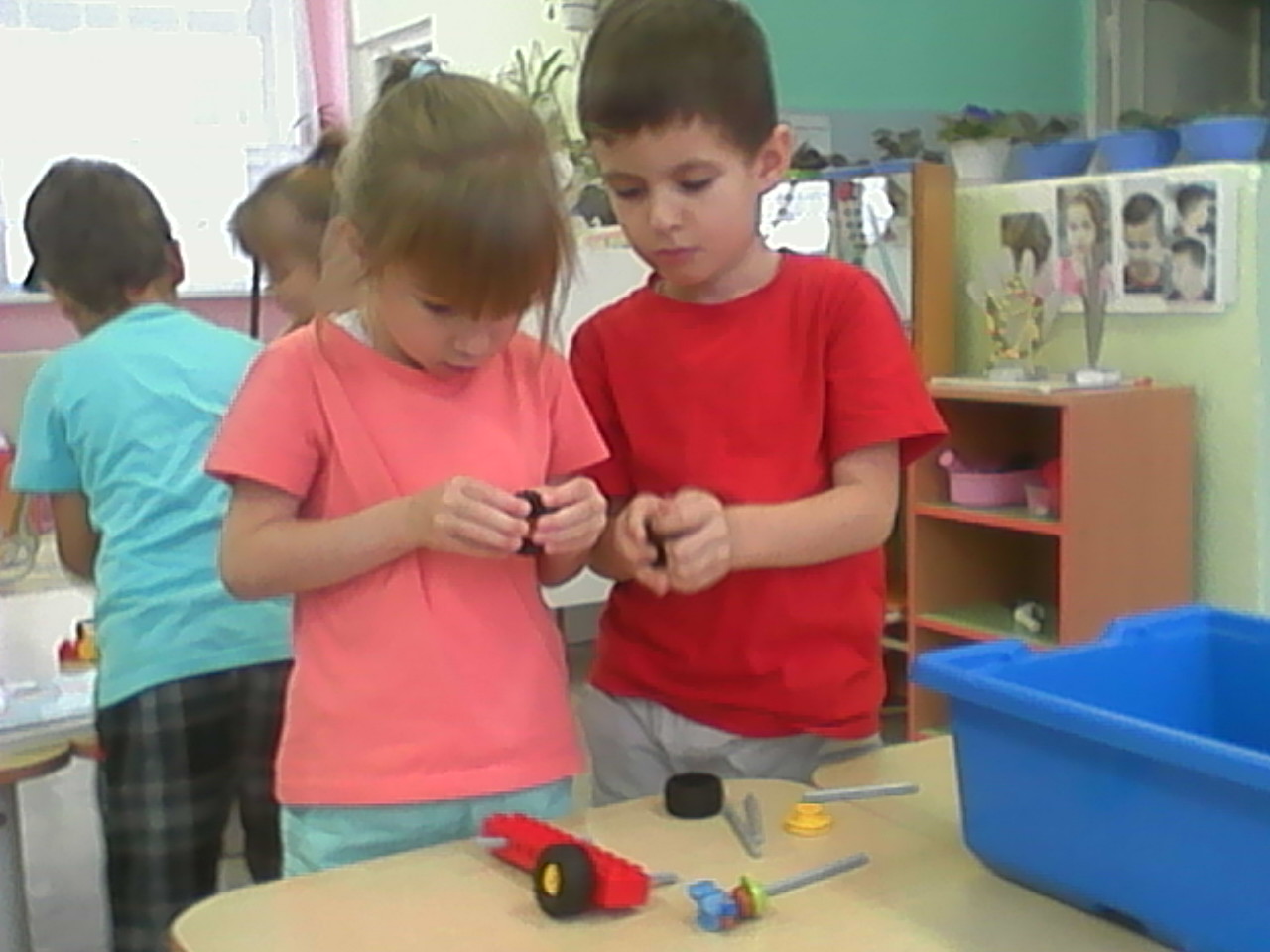 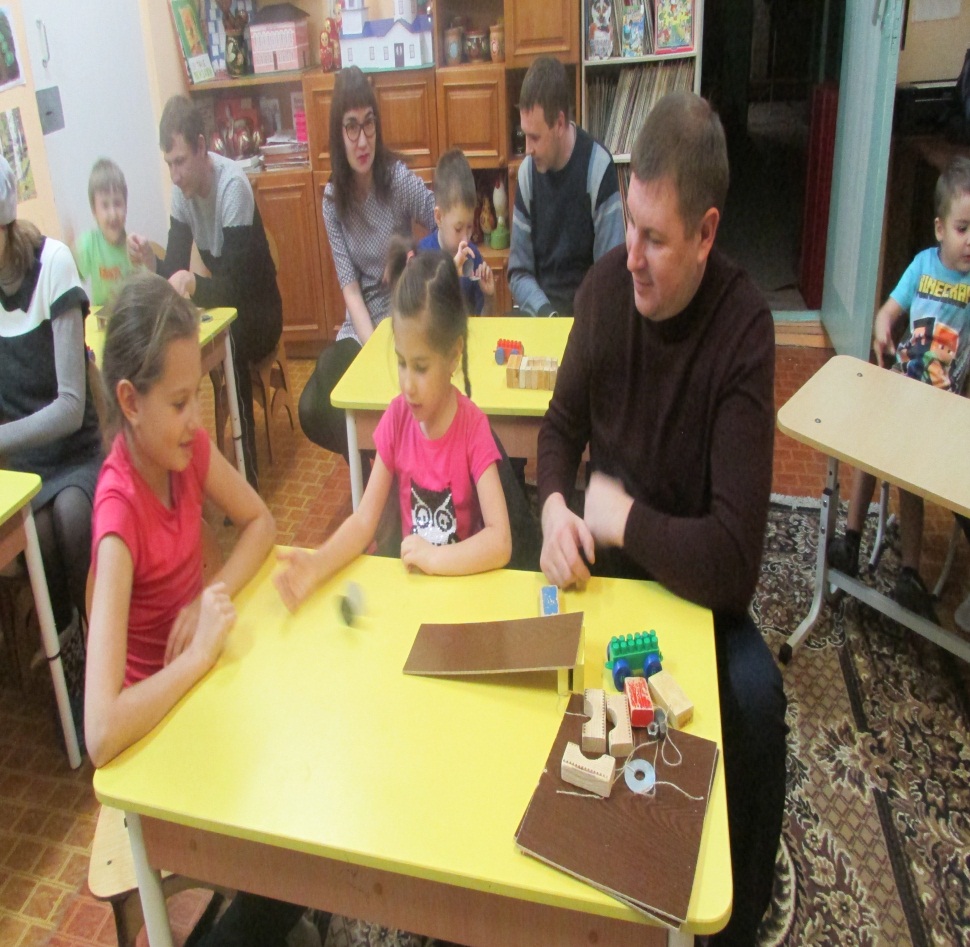 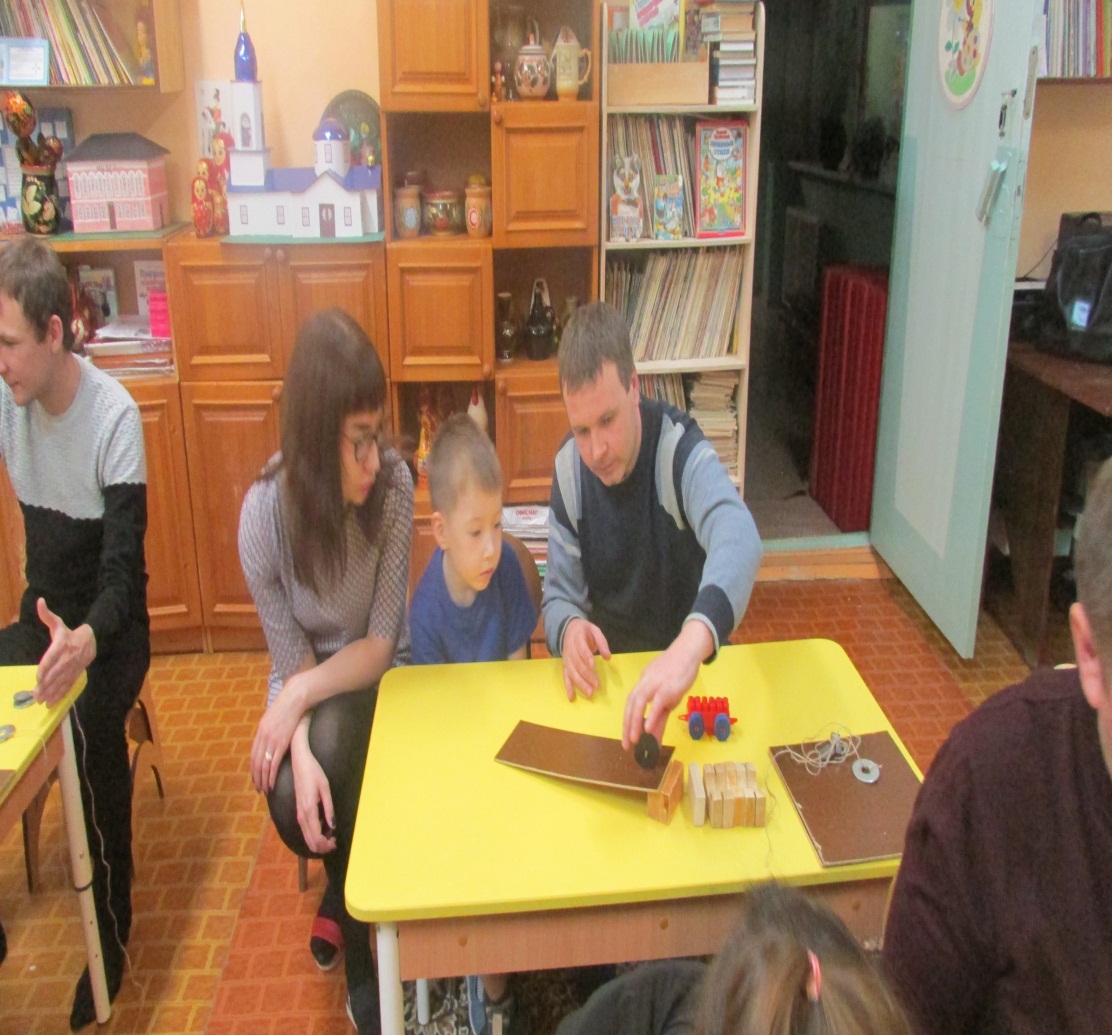 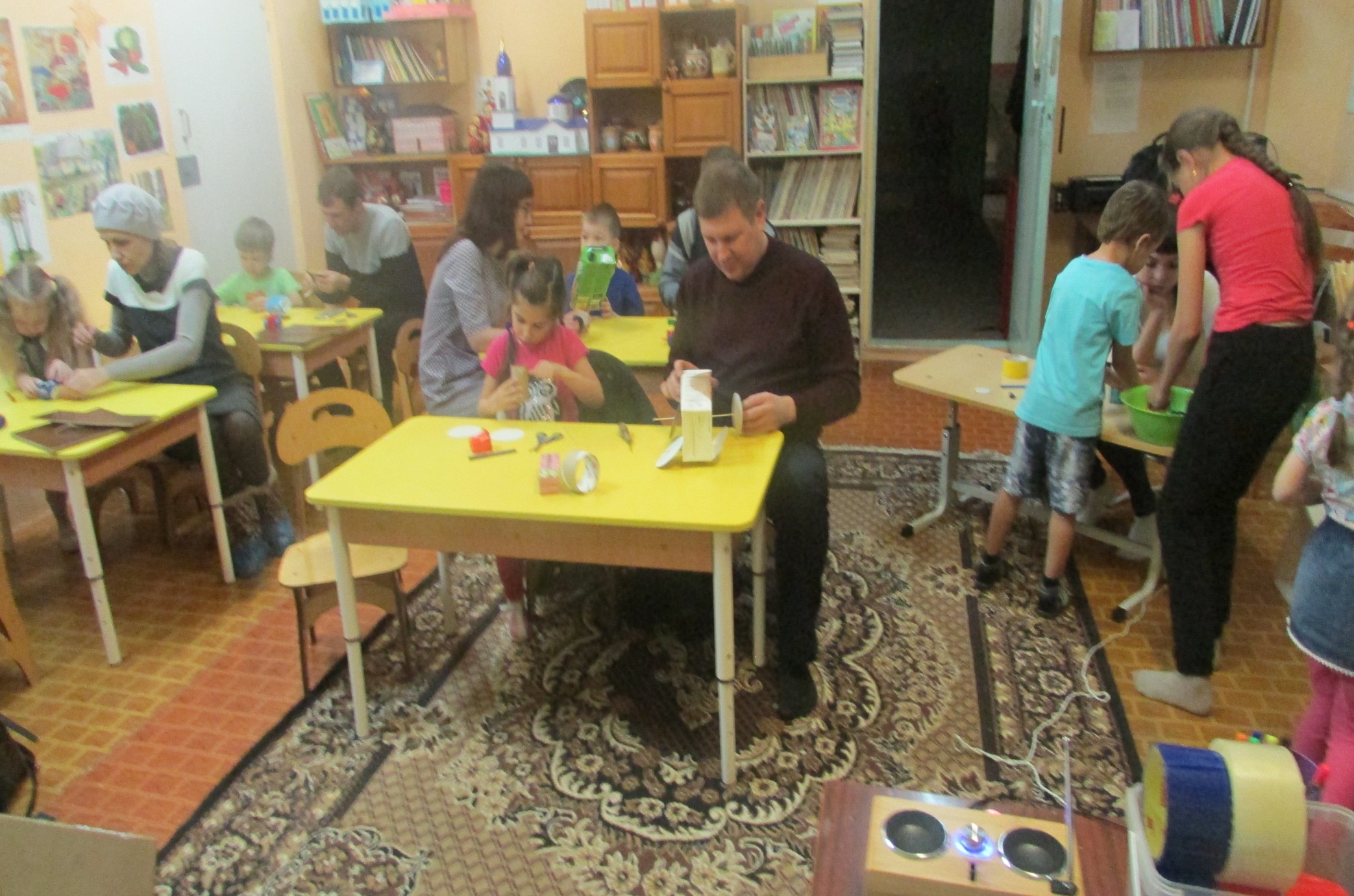 Перспективный план изучения механизмов
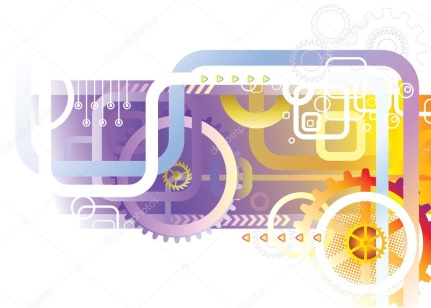 Задача: разработать паспорт дидактического обеспечения технического конструирования в ДОО (начальный, базовый уровень и робототехника)
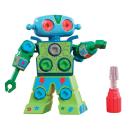 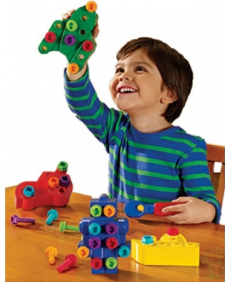 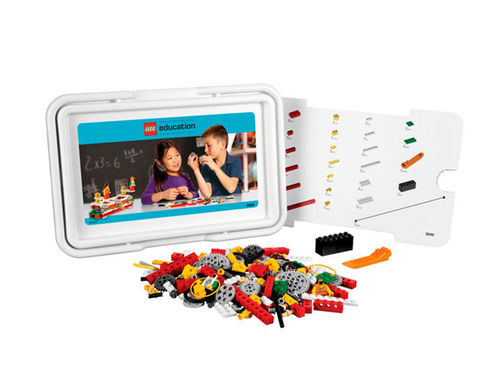 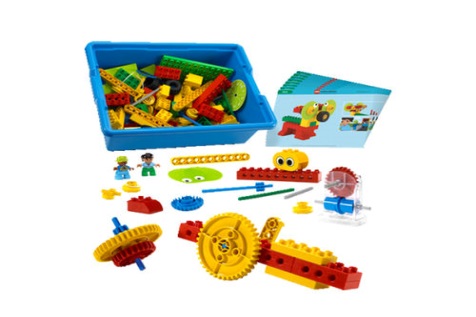 Конструктор
формы с болтиками
Конструктор
Первые механизмы
Конструктор
Робот
Конструктор
Простые механизмы
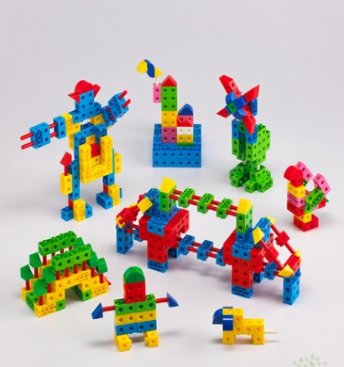 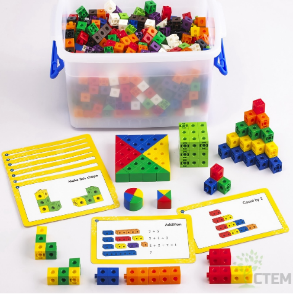 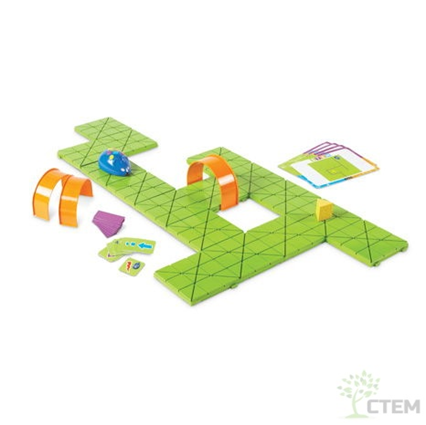 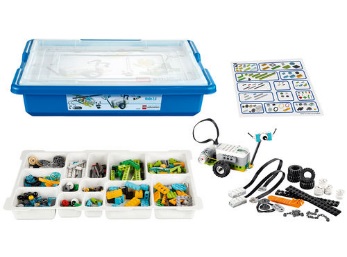 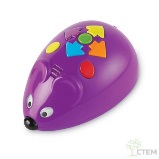 Робо-мыш 
и робо-пчелка
Набор соединяющихся кубиков
Набор для конструирования
в группе
Конструктор
LEGO Education WeDo
«ПРОДОЛЖАЮ»ЗАДАЧИ НА 2018 – 2019 год
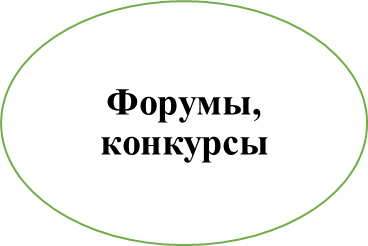 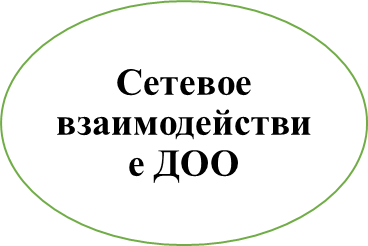 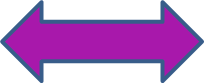 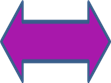 Разработать проект парциальной программы «Детский Техномир», методическое сопровождение (старший дошкольный возраст)
Провести мониторинг готовности кадров по работе в направлении детского технического конструирования.
Определить потребность в курсовой подготовке педагогических кадров.
Разработать паспорт дидактического обеспечения для технического  конструирования в ДОУ: трех уровней (начальный, базовый, робототехнику).
Обеспечить методическую, дидактическую  и консультационную поддержку по познавательному развитию на основе технического конструирования для деятельности базовых ДОУ муниципальных районов на территории Пермского края.
Создать в базовых ДОУ необходимый стартовый уровень дидактического оборудования по технической направленности для работы с детьми дошкольного возраста.
Разработать нормативно правовые документы деятельности базовых ДОУ в м.р. (г.о.)
Организовать проведение конкурсов и соревнований технической направленности для детей дошкольного возраста муниципального, межмуниципального и краевого уровней.
Вовлечь в конкурсное движение технической направленности 48 территорий Пермского края.